Sheet models met kader op ware grootte
door
Ingeborg Hoogenberg (The People Group)
Ingeborg Hoogenberg
Werkzaam bij The People Group
Docent MicroStation en Optimize software
Auteur van het MicroStation basis boek
Doel van deze workshop:
Laten zien hoe je een Sheet model maakt met daarin een kader op ware grootte.
Plotten in MicroStation
In MicroStation kun je op 3 verschillende manieren plotten
Plotkader wordt verschaald in het Designmodel geplaatst.
Plotkader wordt verschaald geplaatst in het Sheetmodel.
Plotkader wordt op ware grootte geplaatst in het Sheetmodel.

En laat je niets wijsmaken! Welke methode je kiest heeft meer te maken met persoonlijke voorkeur dan dat één van bovenstaande methoden ‘Het beste’ is!
Vandaag: uitleg over methode 3
In deze sheet model gaan we delen van het ontwerp in verschillende schalen plaatsen. Hierbij wordt geen rekening gehouden met de coördinaten!

Hiervoor gebruiken we References om delen van de tekening te koppelen aan het sheet model.
Sheet model met kader op ware grootte
We maken een sheet model.
Nu gaan we met ‘Saved view’ een paar delen van de tekening klaarzetten om in het sheet model te plaatsen.
Geef je Saved views een duidelijke naam zodat je weet welk deel van de tekening je dadelijk in je sheet model gaat plaatsen.
Plaats de Saved views één voor één in de tekening door ze te koppelen als een reference.
Plaats eventueel nog een kader (cell) in de sheet model. De cell-bibliotheek staat ook in het mapje op je bureaublad.
Conclusies
Deze methode werkt net zo goed en gemakkelijk als de andere methodes.
Als je details wil toevoegen met meerdere schalen dan is dat overzichtelijk omdat je in je reference scherm kunt zien welke schaal je hebt gebruikt.


Laatste tip:
Overleg met je collega’s welke van de 3 methoden jullie willen gebruiken. Als iedereen iets anders doet wordt het snel onoverzichtelijk.
Vragen?
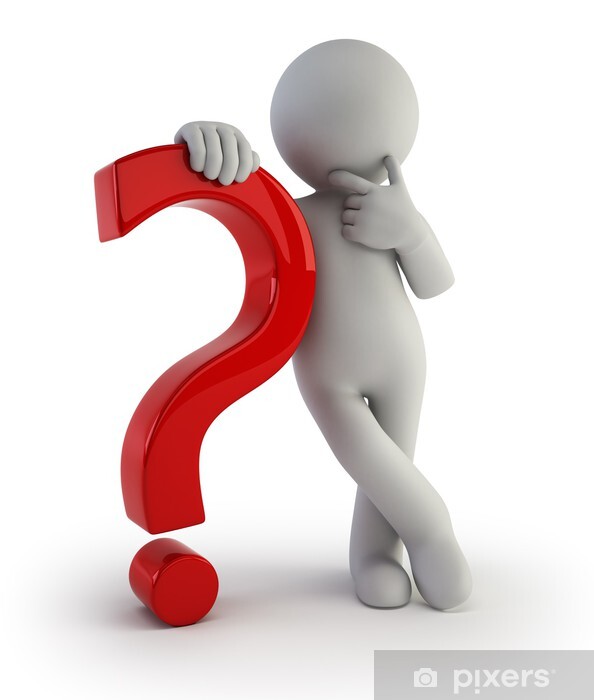